INFORMAČNÍ GRAMOTNOST3. konzultace (standardy IG)Pavla Vizváry
Otázky?
K organizaci předmětu
Studijním materiálům v ELFu (standardy MIL a Rámec ACRL)
Úkol č. 1
Témata 2. bloku (1. část)
Framework for Information Literacy for Higher Education
MIL dle UNESCO – kontext a využití standardu, komponenty přístup, hodnocení, tvorba

Těsná návaznost příště: další standardy IG, strategie reflektující IG, edukační kontext (+ 2. úkol)
VŠ – tematicky specifická IG?
Silně zastoupeno v ANCIL
Např. identifikace potřeby, práce se zdroji, hledané informace, přesnost X úplnost…
Přemýšlejte (fakulty MU):
Zdravotní sestry
Psychologie
Novináři
Právo
Geografie
Informatika
Pedagogika
Animátor sportovních aktivit
Regionální správa
Rámec IG pro VŠ
Východiska: prahové koncepty („metakompetence“), průřezovost, konektivismus
Snaha o „embedded learning“ + spolupráce stakeholderů
Změna z procedurálních instrukcí k více konceptuálnímu modelu s prostorem pro kreativitu a interpretaci
Rámce bez jasného pořadí – rovnocenné 
Důraz na kreativitu a tvorbu + kritický přístup a sebereflexi + individuálnost (úroveň IG, znevýhodnění)
Čočky/rámce (frames)
Authority Is Constructed and Contextual
Kritické myšlení o IZ všech typů
Otázky na autora, účel a kontext, uvědomění si hodnoty různých pohledů
Information Has Value
Přiznání původu myšlenek, uvědomění si příležitosti pro různé role (tvůrce i uživatel) 
Právní i ekonomické zájmy ovlivňující produkci a rozšiřování, info jako komodita (vč. vzdělávání)
Research as Inquiry
Neuzavřené zkoumání, klíčové pokládání otázek a flexibilita, různé úhly pohledu
Syntéza a závěry se zohledněním všech podkladů (i protichůdných)
Čočky/rámce (frames)
Scholarship as Conversation
Možnost participovat na pokračující odborné konverzaci
Identifikace podílů autorů, zdrojů i informací na poznání
Searching as Strategic Exploration
Různé obsahy, formáty a relevance k potřebám
Uvědomění si potřeby, identifikace zainteresovaných, společné a rozdílné pohledy, strategie dle potřeby, redefinování strategie
Information Creation as a Process
Vliv charakteristik zdroje (vnímání dle formátu)
Iterace ve výzkumu, tvorbě a rozšiřování info, různé postupy ovlivňující výsledek
Vztah k potřebě i monitorování dopadu
Jak s tím v praxi?
Velký prostor pro různá pojetí
Podpora konstruktivistického přístupu – přizpůsobení lektorovi, studujícím, oborům, tématům…
Projekty pro sdílení pojetí
Framework Toolkit
Framework Sandbox 
Teaching information literacy threshold concepts: lesson plans for librarians
Spojení Rámce, Standardů a visuální gramotnosti
Příklad aplikace
Autorita – instituce a její web (příklad SKIP?)
Vyzvěte ji
Co nabízí na info? (Množství, zaměření, kvalita…)
Využitelnost laikem/expertem?
Lidé za informacemi? Autoři? Ovlivňovatelé?
Kritiky a kritikové?
Tvorba
Sdílení info – (SKIP + o SKIP)
Co nabízí neformální zdroje?
Jaké různé typy údajů i participace nabízeny?
Alternativní metriky?
Příklad aplikace
Hodnota
Licencování informací
Pro koho přínosy 
Kdo ovlivňuje (viz např. personalizace vyhledávání na Google)
Dotazování
Výchozí bod individuální – různé zdroje, formy, hloubka, nástroje…
Knihovna jako možný pomocník na různých úrovních
Výhody a limity různých zdrojů (katalog, databáze, full text…)
Příklad aplikace
Konverzace
Bibliografické cvičení (rozlišování typu zdroje i organizace v citačním manažeru), společná konverzace (krátké prezentace apod.)
Publikování a jeho charakteristiky
Strategický průzkum
Konceptuální a mentální mapy, převrácená třída
Systematický přístup k informacím + vědomí subjektivního pohledu
MIL – co už znáte?
Východiska (důvody, teze)
Cíle
Složky
Způsoby využití
Jak dostatečně model popsaný pro praktické využití?
MIL komponenty
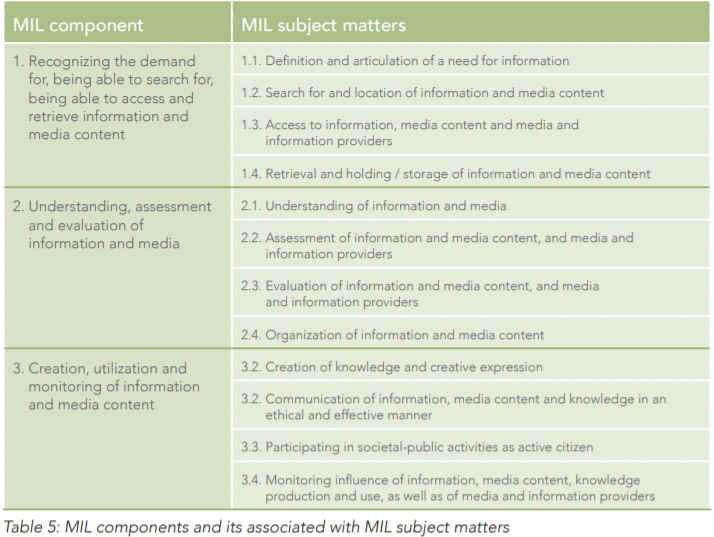 Způsoby interakce fyzicky i virtuálně
Veřejné záležitosti, např. petice, občanské iniciativy… => nejen na internetu
Interakce s dalšími autory – hl. profesní, resp. akademické sociální sítě, asociace a organizace (formální i ne)
Možnosti selfpublishingu, online služby vydavatelů (např. kalkulačky)…
Digitální knihovny, repozitáře…
Monitoring informací
Politika => mechanismus => nástroj
Co chcete monitorovat? Např. odborný článek
Citace + způsob využití (negativní citace) => citační indexy => GoogleScholar
Egosurfing => zmínky na webu => Google Alerts
Dopad příspěvku na Twitteru => komentáře, sdílení, fanoušci => Klábosení
Využívanost webu => statistika přístupů => Google Analytics
Úkol
2 skupiny: akademické a základní knihovny
Použijte jakékoli materiály
Vytvořte myšlenkovou mapu témat lekcí IG
Promyslete návaznost lekcí na zvolený standard
Jak byste kompetence rozvíjeli? Proč?
Možné úkoly pro komponentu přístup?
Vedení řízeného rozhovoru pro vymezení rešeršního požadavku (cesta od uvědomované, ale nevyjádřené potřeby)
Vyhledávání informací v různých zdrojích + pomůcky (fasety, filtrování, řazení, zástupné znaky, operátory…)
Získání obsahu (vzdálený přístup, databáze otevřené a licencované, CC, žádosti přes SNS…)
Uložení obsahu (rozdíly zálohovacích strategií, výběr média k uložení…)
Úkol – hodnocení
Přečtěte si mediální zprávu
Jaké vidíte:
Cíle
Možné problémy
Zdroje informací
Možné způsoby interpretace
Estetičnost
Reklama (vliv, způsob)
Etika, zákony
Možné dopady na jednotlivce
Úkol - evaluace
3 skupiny
Stejný článek, různý test:
C.R.A.P. test
CARS test
SMELL test 
10 C‘s
Úkol
V článku najděte závěr, pro něj argument + na čem je založen
Najdete argumentační faul?
Jak různě lze sdělení interpretovat? Co může interpretaci ovlivnit?
Najděte k tématu alternativní zdroj – v čem (ne)podporuje závěr?
Jak byste prověřovali informace, zdroje a zprostředkovatele?